Оқушылардың математикалық құзыреттілігін қалыптастыру
Сапалы білім мен кәсіби шеберлік – 
заман қажеттілігі
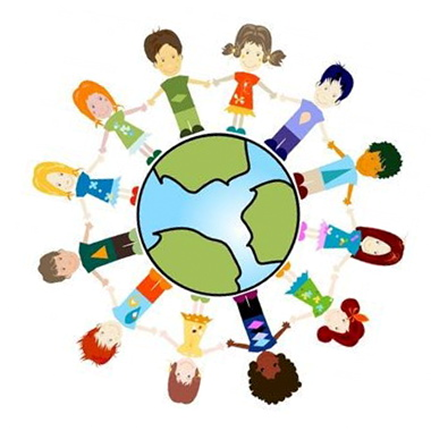 Математика пәнінің оқытушысы Дюсембинова Ф.К.
Елбасы өзінің кезекті жолдауларының бірінде «ұлттық бәсекелестік қабілеті бірінші кезекте оның білімділік деңгейімен анықталады» деп атап көрсеткен.
Халықаралық зерттеу білім беру жүйесінің нəтижелерін салыстыру құралының бірі Programme for International Student Assessment (PISA)
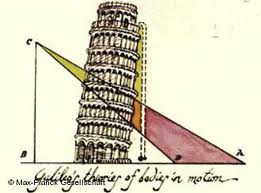 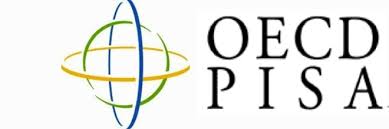 PISA – оқушылардың білімі мен біліктілігін бағалаудың халықаралық бағдарламасы
Мақсаты:
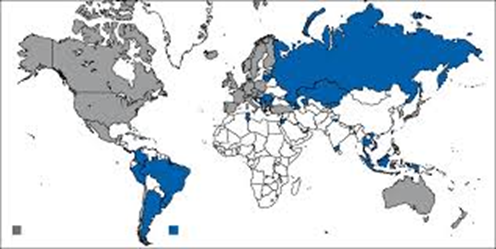 Әлемдік деңгейде салыстырылатын әр мемлекеттің оқыту нәтижелері жөніндегі сенімді мәліметтерді алу, саралау
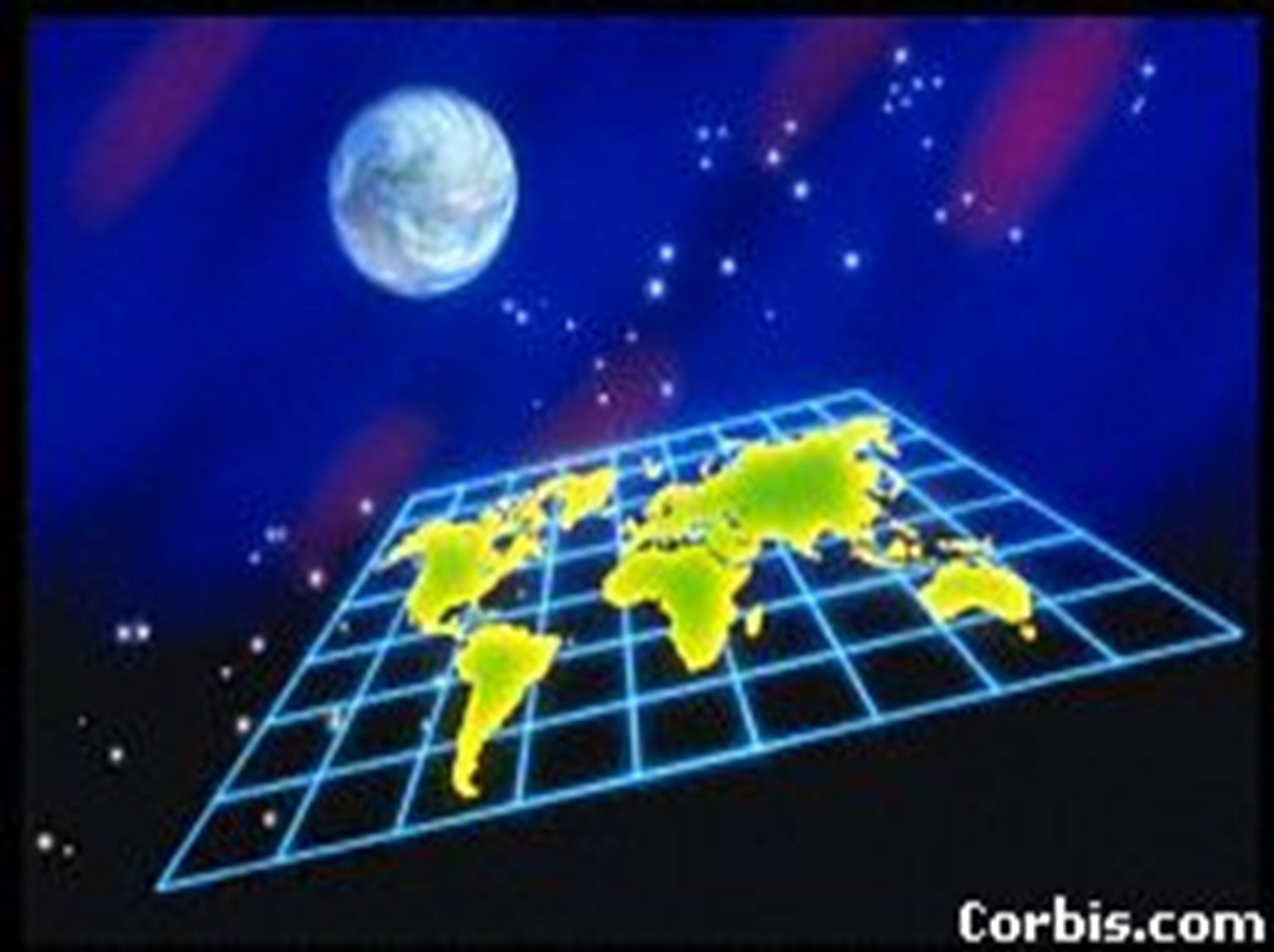 Математикалық сауаттылық - адамның математика саласындағы білімді түрлі өмірлік жағдайларды шешудегі жеке таңдауын негіздеу үшін қолдану қабілеті.
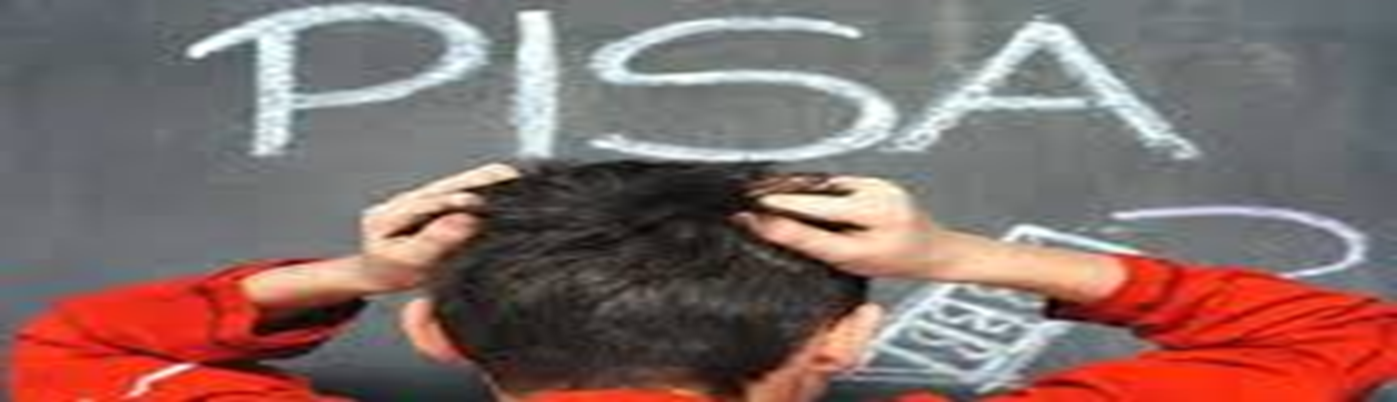 нақты шындықпен өзара байланысты жалпы математикалық ұғымдар.
«Өзгерістер мен қатынастар», «Кеңістік пен пішін», «Белгісіздік», «Сан» салалары
ол түрлі мәселелердің тиімді шешілуін қамтамасыз ететін адамның математикалық білімінің, біліктілігінің, тәжірибесінің және қабілетінің қосындысы ретінде математика саласындағы білім қолдануды
Фундаменталдық математикалық идеяларсалалар                         сипаттамалар
Оқушылардың құзыреттілігін қалыптастыру дегеніміз – оқушылардың шығармашылық қабілетін дамыта отырып, ойлаудың, интеллектуалдық белсенділіктің жоғары деңгейіне шығу, түрлі проблемаларды өз бетінше шешуге икемділік дағдыларын қалыптастыру, жаңаны бағыттауды қалыптастырудағы күтілетін нәтижелер болып табылады.
Оқушылардың осындай құзыреттілігін жүзеге асыру үшін қазіргі мұғалімнің жете білушілігі, жан-жақтылығы кемелденуі тиіс.  Сонда ғана біздер жаңашыл бастамалар мен ізденістерге жол аша аламыз деп ойлаймын.
Оқыту, дәріс беруде болған-ау білім жанама,
Еңбегін кетпесін десең – бей-берекет далаға.
Зерттеуші – қазіргі ұстаз, қызметіңді жаңала,
«Ұстаздық еткен жалықпас үйретуден балаға».
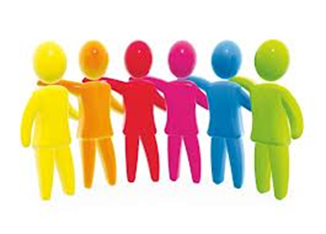 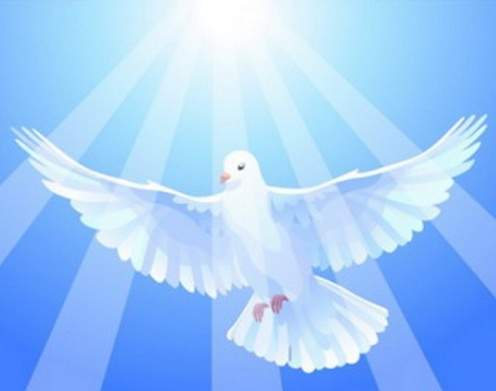 Назарларыңызға рахмет